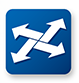 Preconstruction Collaboration - Bentley ProjectWise
ACEC/NCDOT 
Presenter:   Bryan Edwards, PE
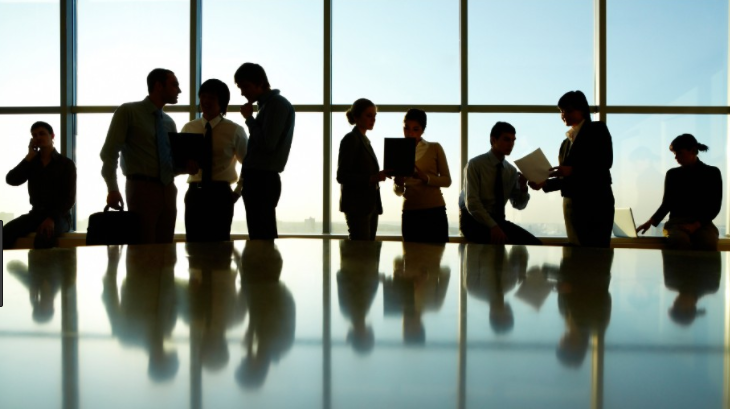 ProjectWise Use Among State DOTs
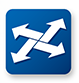 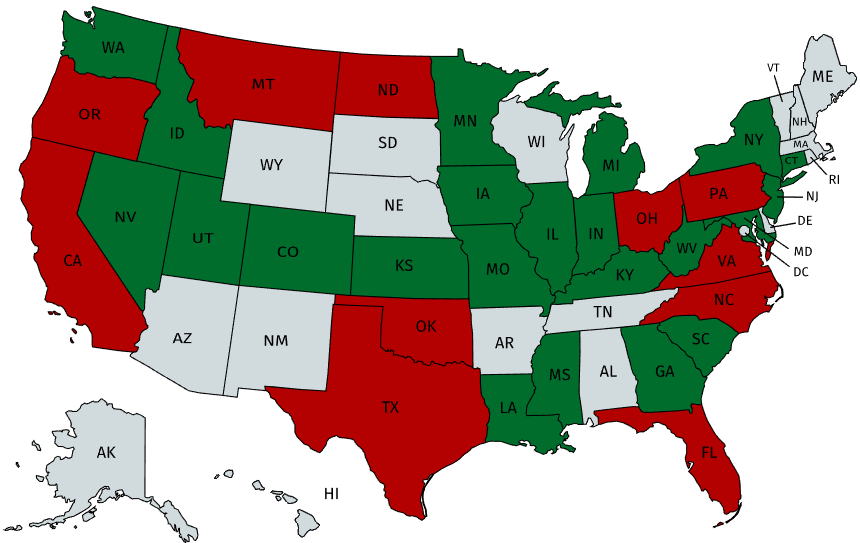 Preconstruction Collaboration – FutureProject Store and SharePoint
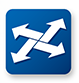 ProjectWise Benefits
External partners have controlled access to projects
True Document Management System for CADD
Collaborations Area
Search and Report
ProjectWise
(CADD)
NCDOT
SharePoint
(Non CADD)
NCDOT
(ProjectStore)
SharePoint Benefits
External partners have controlled access to projects
Document management system (for non CADD)
No cumbersome FTS/email for file delivery
NCDOT
External Partners
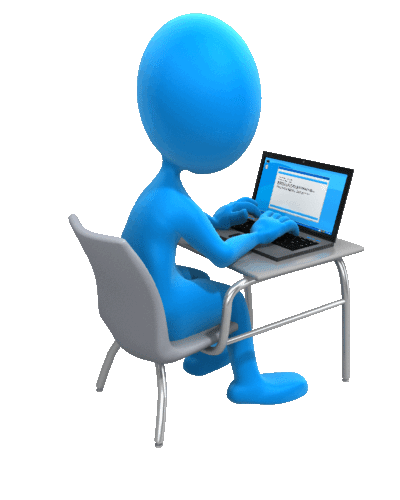 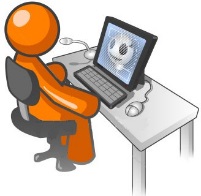 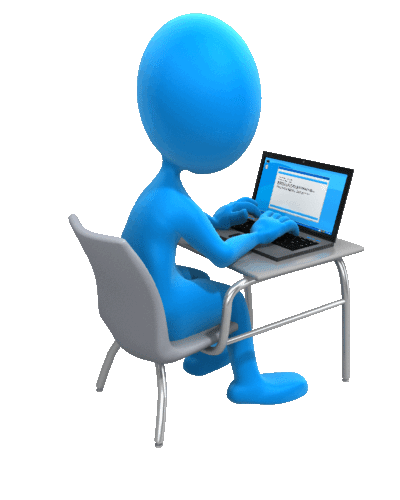 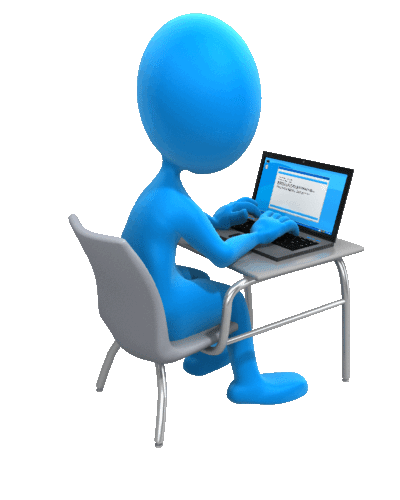 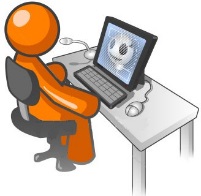 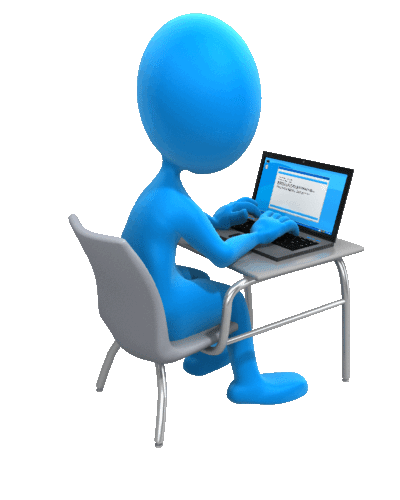 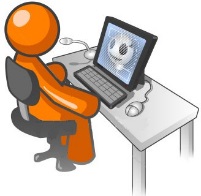 3
Important to get it Right !
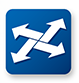 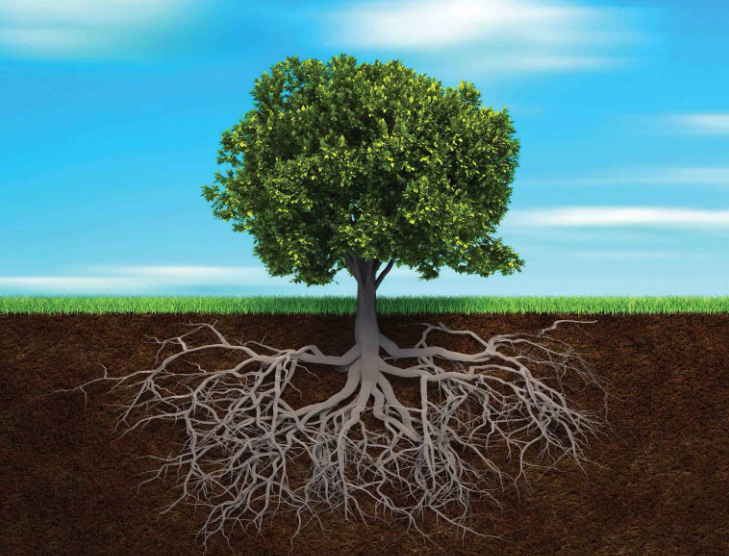 Delivery of TIP
ProjectWise
(CADD)
NCDOT
SharePoint
(Non CADD)
How does it work?
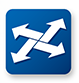 NCDOT ProjectWise
Reference Files
(read only)
Access to Cloud

Managed Workspaces

Speed
DGN file
(checked-out)
CADD Workspace Standards
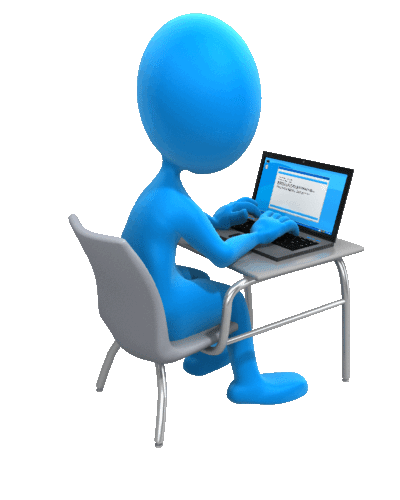 5
How does it work?
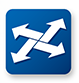 NCDOT ProjectWise
User can update server copy

If user leaves town without checking in file, and Admin has to force a check in .. Reverts back to status
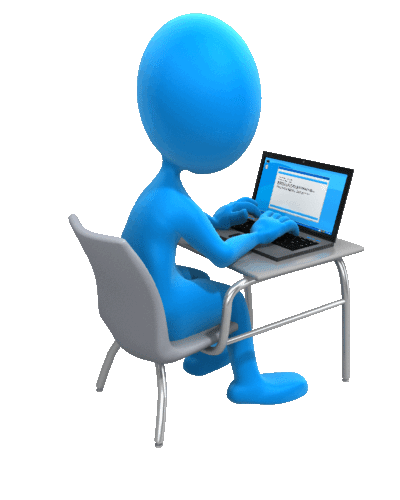 Reference Files
(read only)
DGN file
(checked-in)
CADD Workspace Standards
6
ProjectWise Explorer
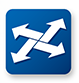 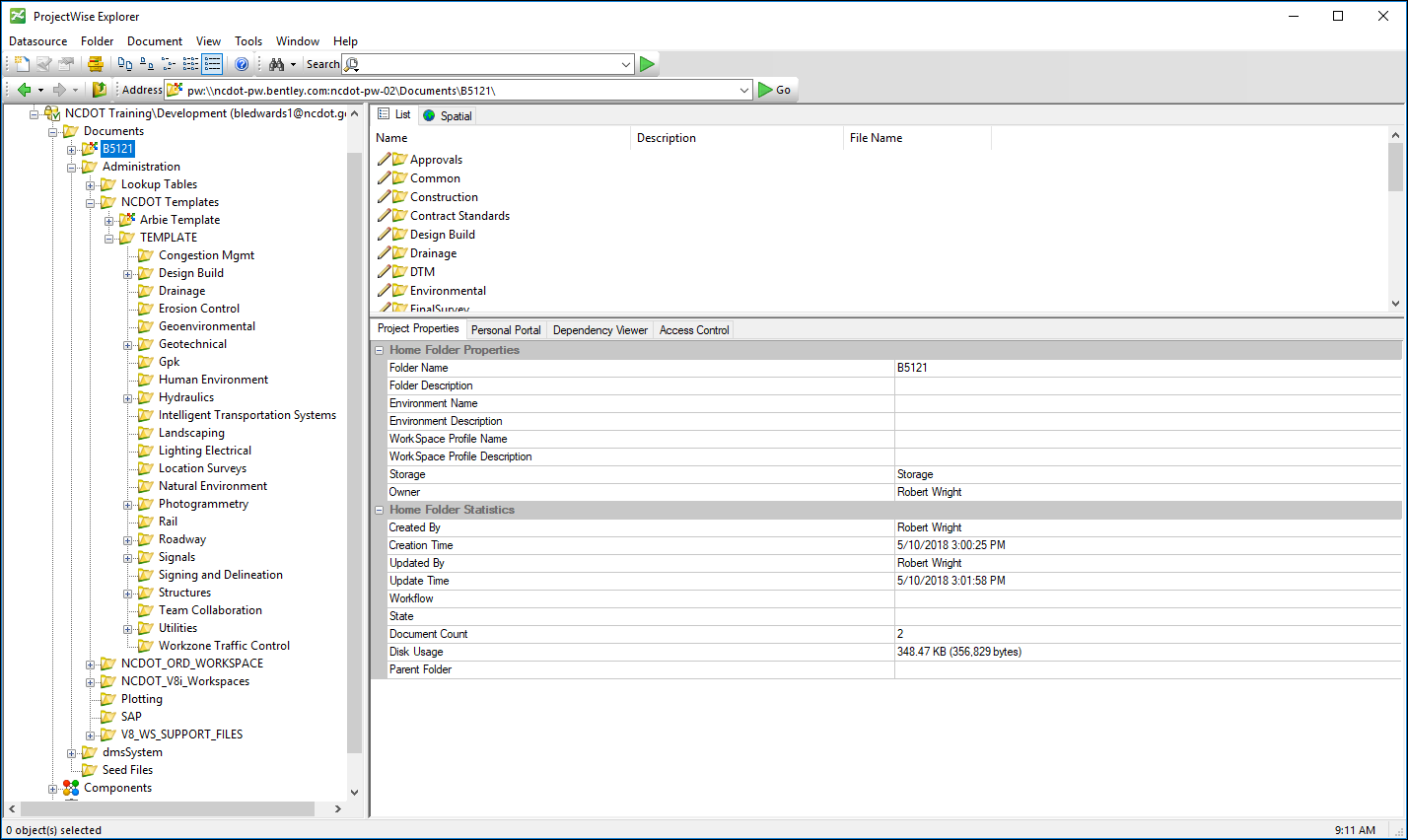 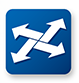 File Creation
CADD Services ProjectWise Meetings
DesignFileGenerator – Functionality Built in to ProjectWise
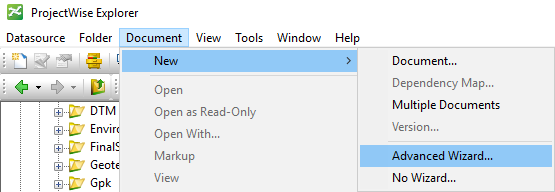 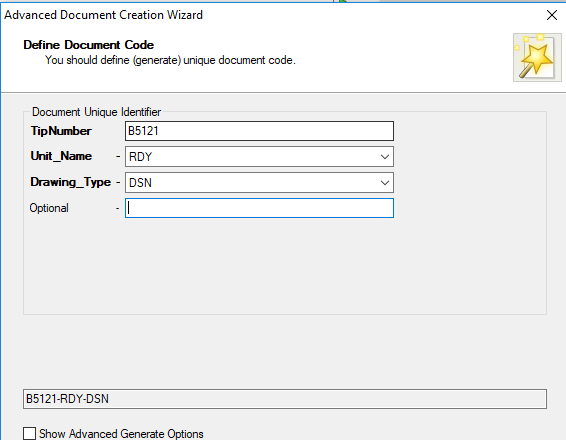 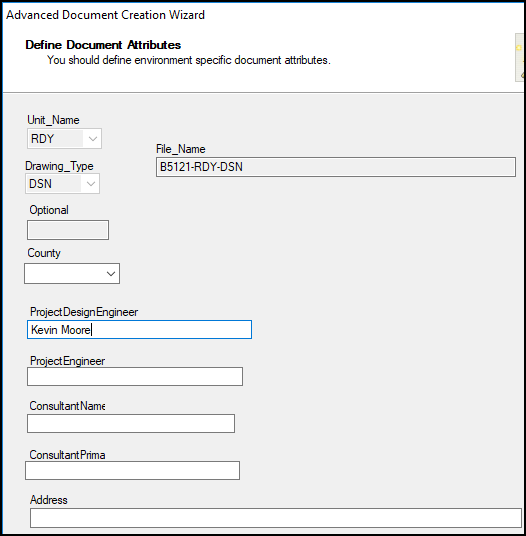 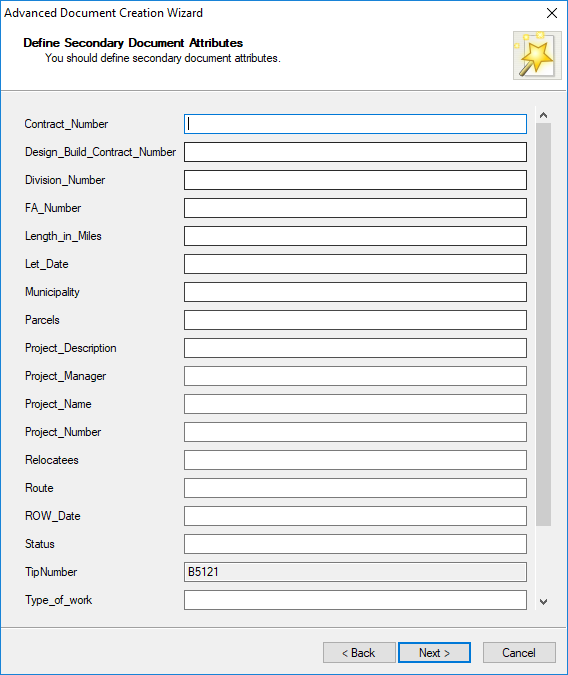 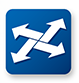 New TIP Folder Structure
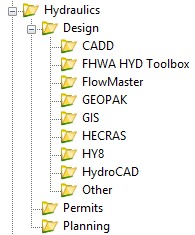 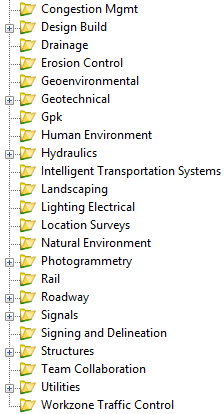 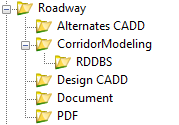 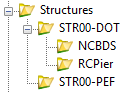 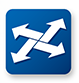 PDF Creation - Renditions
CADD Services ProjectWise Meetings
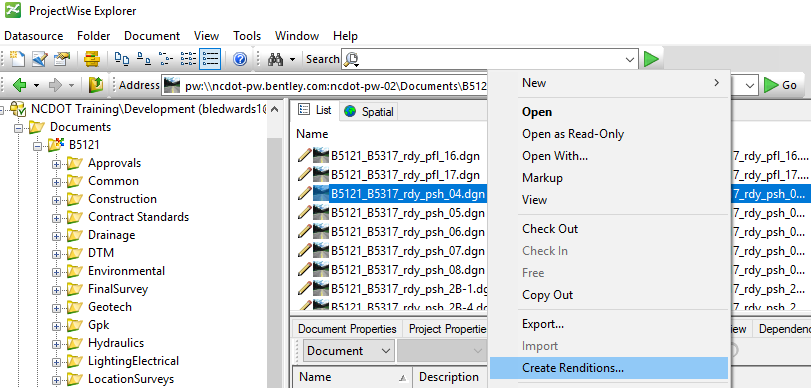 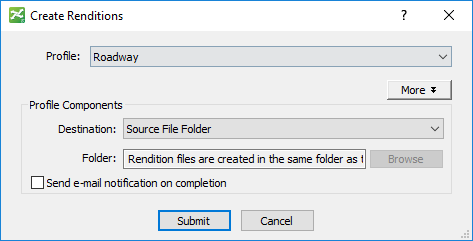 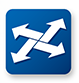 Metadata Attribution – From SAP
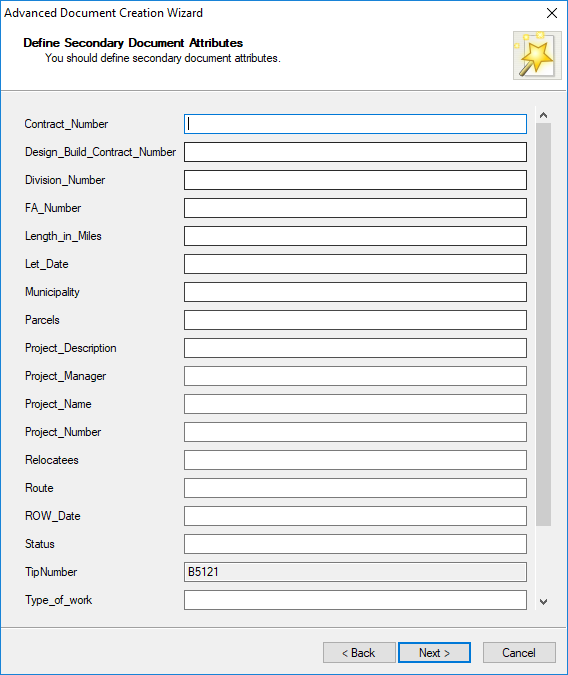 ProjectWise Licensing Options
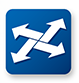 Passport
($128/yr/person)

Tools
ProjectWise Web Client 
Deliverables Management

(More geared for review / not ideal for collaboration)
Visa 
($720/yr/person)

Tools
ProjectWise Web Client 

(Ideal for collaboration / most larger firms already have this / CADD Workspaces wrapped inside)
12
ProjectWise Piloting Strategy
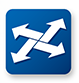 Start with 3 Projects – MOVE them from ProjectStore into ProjectWise

Maintain the existing TIP folder structure these projects.   (New folder structure for new projects)

Utilize ProjectWise Managed Workspaces

Begin Piloting soon!   (Late August/early September)

Changes are anticipated based upon feedback from Piloting.  Once changes are made, we will roll out a larger number of projects into ProjectWise (similar to a second piloting phase).   

Training materials in the form of documentation and/or videos will be provided for PEFs
13
NCDOT ProjectWise
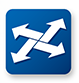 Thank You!
14